DDP August CHMC update
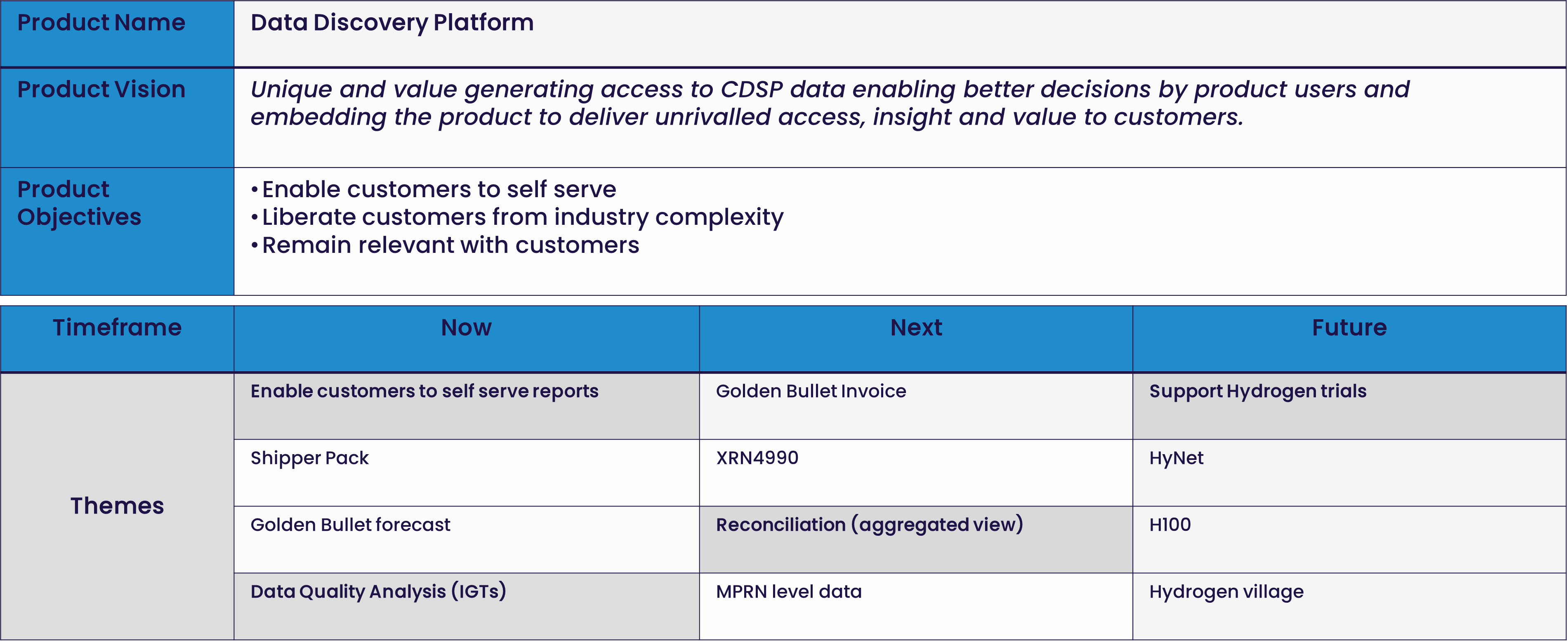 Roadmap
PRODUCT DEVELOPMENT AND ROLLOUT
2022
2023
2024
04
05
06
07
08
09
10
11
12
01
02
03
04
05
06
07
08
09
10
11
12
01
02
03
ACTIVITY
Release 1 – Shipper Pack
Change freeze
Release 2 –  Golden Bullet forecast
Release 3 – Golden Bullet invoice & IGT data quality analysis
Release 4 – XRN4990
Release 5 – XRN4990
Release 6 – tbc
REC / Golden Bullet  data modelling
KEY
On track
Ti
Issue – (Requires escalation/support)
At risk - (Risk is being managed)
Complete
Milestone